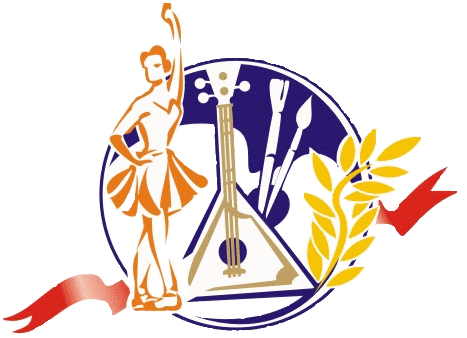 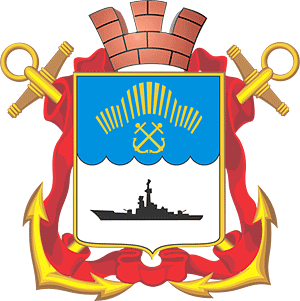 XI Городская конференция специалистов муниципальных учреждений культуры и дополнительного образования
ЗАТО г.Североморск
Докладчик: начальник управления культуры и международных связейадминистрации ЗАТО г.Североморск Шкор Елена Ивановна
ДОКЛАД 
«Повышение конкурентоспособности учреждений в сфере культуры ЗАТО г.Североморск»
Основные направления бюджетных реформ Российской Федерации
Виды конкуренции, характерные для концепции бюджетирования,ориентированного на результат
Перечень социально-ориентированных услуг в сфере культуры, которые определены Постановлением правительства РФ от 27 октября 2016 г. N 1096 «ОБ УТВЕРЖДЕНИИ ПЕРЕЧНЯ ОБЩЕСТВЕННО ПОЛЕЗНЫХ УСЛУГ И КРИТЕРИЕВ ОЦЕНКИ КАЧЕСТВА ИХ ОКАЗАНИЯ»
1.  Оказание помощи семье в воспитании детей формирование позитивных интересов (в том числе в сфере досуга);
организация и проведение культурно-массовых мероприятий;
осуществление экскурсионного обслуживания;
показ (организация показа) спектаклей (театральных постановок);
показ (организация показа) концертов и концертных программ.
2.  Услуги в сфере дошкольного и общего образования, дополнительного образования детей:
реализация дополнительных общеразвивающих программ;
реализация дополнительных предпрофессиональных программ в области искусств.
3. Услуги, предусматривающие медико-социальное сопровождение лиц, страдающих тяжелыми заболеваниями, и лиц, нуждающихся в медицинской паллиативной помощи, включая организацию оказания медицинской паллиативной помощи и содействие в ее получении:
организация и проведение культурно-массовых мероприятий;
показ (организация показа) спектаклей (театральных постановок);
показ (организация показа) концертов и концертных программ.
4. Деятельность по оказанию услуг, направленных на развитие межнационального сотрудничества, сохранение и защиту самобытности, культуры, языков и традиций народов Российской Федерации, социальную и культурную адаптацию и интеграцию мигрантов:
организация и проведение культурно-массовых мероприятий (лектории, семинары, фестивали, культурно-просветительские проекты);
создание экспозиций (выставок) музеев, организация выездных выставок;
создание спектаклей;
создание концертов и концертных программ;
показ (организация показа) спектаклей (театральных постановок);
показ (организация показа) концертов и концертных программ;
производство и распространение музыкальных и культурно-просветительских аудиовизуальных программ;
организация экскурсионных программ;
оказание туристско-информационных услуг.
Факторы конкурентоспособности
Распределение учреждений по населенным пунктам ЗАТО г.Североморск
Доля штатных работников из общей численности персонала КДУ
Соотношение основного и  вспомогательного персонала
Доля основного персонала в общей численности работников (по учреждениям культуры)
Соотношение специалистов учреждений культуры по стажу работы
Соотношение персонала учреждений культуры по уровню образования
Доля штатных преподавателей в общей численности основного персонала
Соотношение основного персонала к общей численности работников учреждения
Соотношение педагогического персонала по возрасту
Соотношение педагогического персонала по стажу работы
Соотношение педагогического персонала по уровню образования
Соотношение педагогического персонала по уровню квалификации
Перечень муниципальных услуг и работ
Муниципальные услуги
         МБУДО
Реализация дополнительных общеобразовательных предпрофессиональных программ
Реализация дополнительных общеобразовательных  общеразвивающих  программ
Реализация дополнительных общеобразовательных  общеразвивающих  программ (платно)
КДУ
Организация деятельности клубных формирований и формирований самодеятельного народного творчества
Организация деятельности клубных формирований и формирований самодеятельного народного творчества (платно)
ЦБС
Библиотечное, библиографическое и информационное обслуживание пользователей библиотеки (в стационарных условиях)
Библиотечное, библиографическое и информационное обслуживание пользователей библиотеки (вне стационара)
Библиотечное, библиографическое и информационное обслуживание пользователей библиотеки (удаленно, через сеть Интернет)
СМВК
Публичный показ музейных предметов, музейных коллекций (в стационарных условиях)
Публичный показ музейных предметов, музейных коллекций (вне стационара)
Публичный показ музейных предметов, музейных коллекций (удаленно, через сеть Интернет)
Публичный показ музейных предметов, музейных коллекций (в стационарных условиях)  (платно)
Муниципальные работы
ЦБС
Формирование, учет, изучение, обеспечение физического сохранения и безопасности фондов библиотек, включая оцифровку фондов
Библиографическая обработка документов и создание каталогов
СМВК
Формирование, учет, изучение, обеспечение физического сохранения и безопасности музейных предметов, музейных коллекций
Создание экспозиций (выставок) музеев, организация выездных выставок (в стационаре)
Создание экспозиций (выставок) музеев, организация выездных выставок (вне стационара)
 КДУ
Организация и проведение культурно-массовых мероприятий (культурно-массовых (иные зрелищные мероприятия)
Организация и проведение культурно-массовых мероприятий (культурно-массовых (иные зрелищные мероприятия)(платно)
Организация и проведение культурно-массовых мероприятий (Творческих (фестиваль, выставка, конкурс, смотр)
Организация и проведение культурно-массовых мероприятий (Творческих (фестиваль, выставка, конкурс, смотр)(платно)
Формирование, учет и сохранение фильмофонда 
ЦБ
Ведение бухгалтерского учета бюджетными учреждениями, формирование регистров бухгалтерского учета (бумажные носители)
Ведение бухгалтерского учета бюджетными учреждениями, формирование регистров бухгалтерского учета (электронные носители)
Формирование бюджетной отчетности для главного распорядителя, распорядителя, получателя бюджетных средств, главного администратора, администратора источников финансирования дефицита бюджета, главного администратора, администратора доходов бюджета (бумажные носители)
Формирование бюджетной отчетности для главного распорядителя, распорядителя, получателя бюджетных средств, главного администратора, администратора источников финансирования дефицита бюджета, главного администратора, администратора доходов бюджета (электронные носители)
Формирование бюджетной отчетности для главного распорядителя, распорядителя бюджетных средств, уполномоченного на формирование сводных и консолидированных форм отчетности (бумажные носители)
Формирование бюджетной отчетности для главного распорядителя, распорядителя бюджетных средств, уполномоченного на формирование сводных и консолидированных форм отчетности (электронные носители)
Количество клубных формирований
Количество культурно-массовых  мероприятий (2014-2016г.)
Динамика количества мероприятий для людей с ограниченными возможностями здоровья
Охват детского населения дополнительным образованием за период 2014-2017гг
Детское население от 6,5 до 17 лет:
2014 г. - 6210 человек;
2015 г. -  6210 человек;
2016 г. - 8712 человек;
2017 г. - 8739 человек.
Перечень платных дополнительных услуг
аренда музыкальных инстументов;
аренда оборудования;
аренда помещения ;
вывод информации на съемный носитель ;
изготовление видеопродукции ;
издание информационного материала ;
ксерокопирование ; 
компьютерное время ;
консультант + (предоставление доступа к справочной правовой системе) ;
курсы ;
кружки ;
мастер-классы ;
набор текста;
организация мероприятий;
пожертвования от физических лиц;
платная образовательная услуга;
продажа автомобиля;
разовая премия (поощрения коллективов);
распечатка;
реализация билетов на культурно-массовые мероприятия;
реализация печатной продукции;
редактирование библиотечного списка;
создание презентаций;
ущерб (не возвращение книг читателями);
фестиваль ярмарка мастеровая;
цветная печать;
ЭДД (электронная доставка документов, например с научной библиотеки);
экскурсионные билеты;
Уровень доходов от платных услуг
Достижения учреждений 2014-2015гг.
Достижения учреждений 2016-2017гг.
Сводные таблицы по расходам на ремонтные работы и крупные приобретения
Сравнительный анализ объемов финансирования и распределения финансовых средств за 2014 - 2017 гг.
Сравнительный анализ объемов финансирования и распределения финансовых средств за 2014 - 2017 гг. (по типам учреждений)
Сравнительный анализ структуры бюджета (2014-2017гг)
Анализ расходования внебюджетных средств за 2014-2017 гг
Спасибо за внимание!
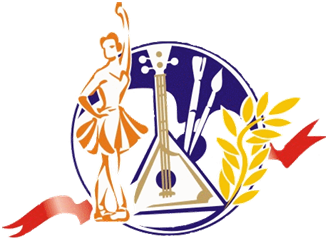